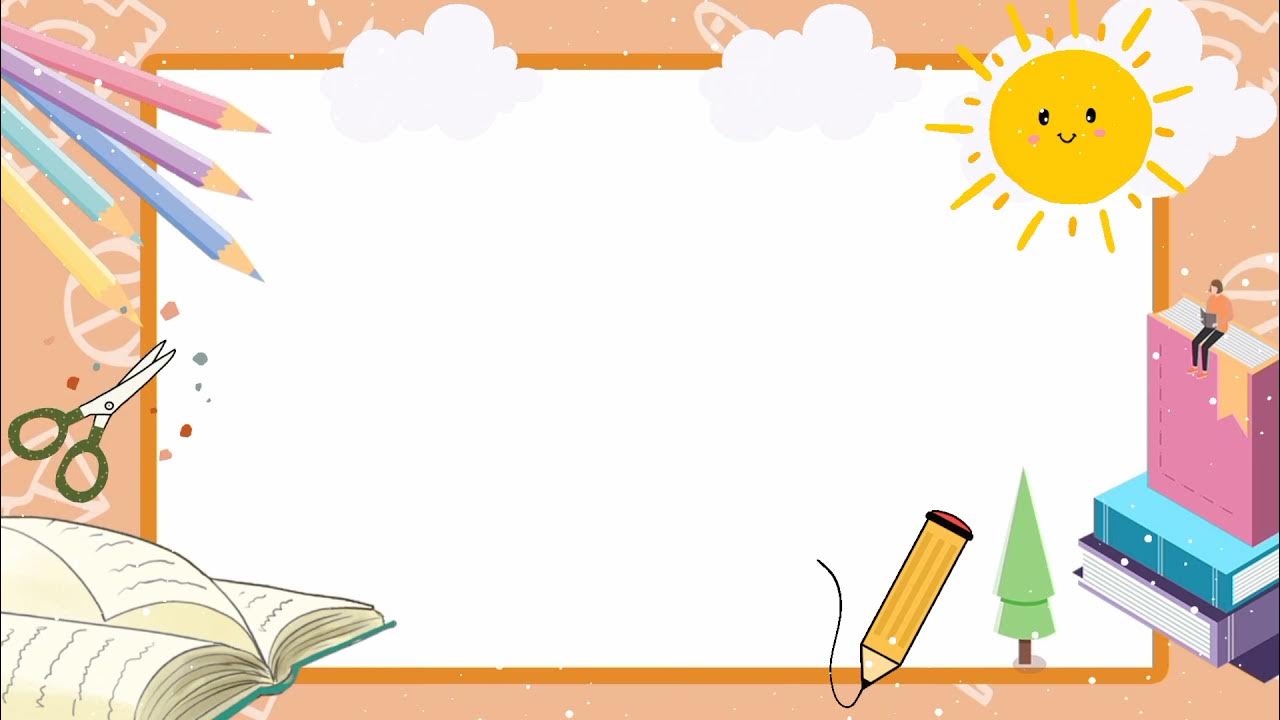 LÀM QUEN VĂN HỌC
Đề tài: Thơ “ Mùa xuân”
Lứa tuổi : 4 -5 tuổi
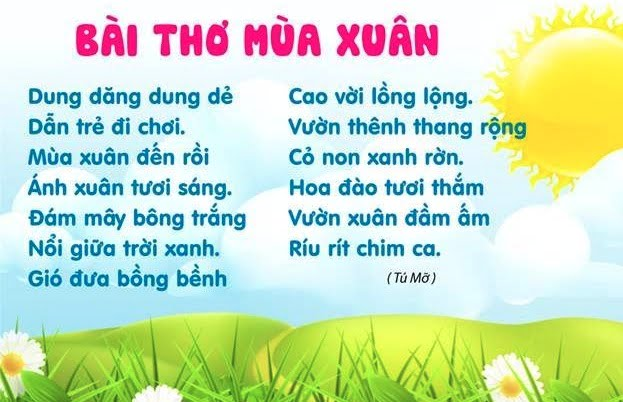 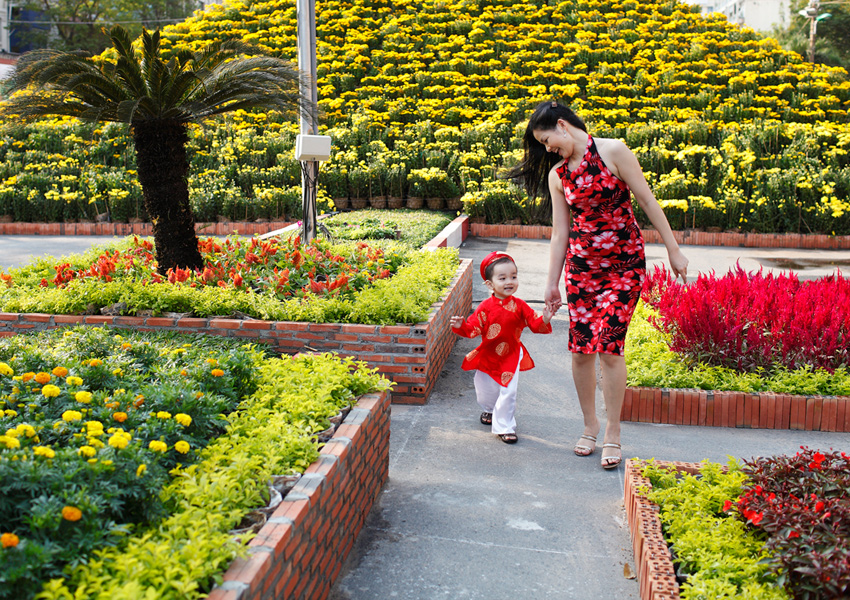 Dung dăng dung dẻDẫn trẻ đi chơi
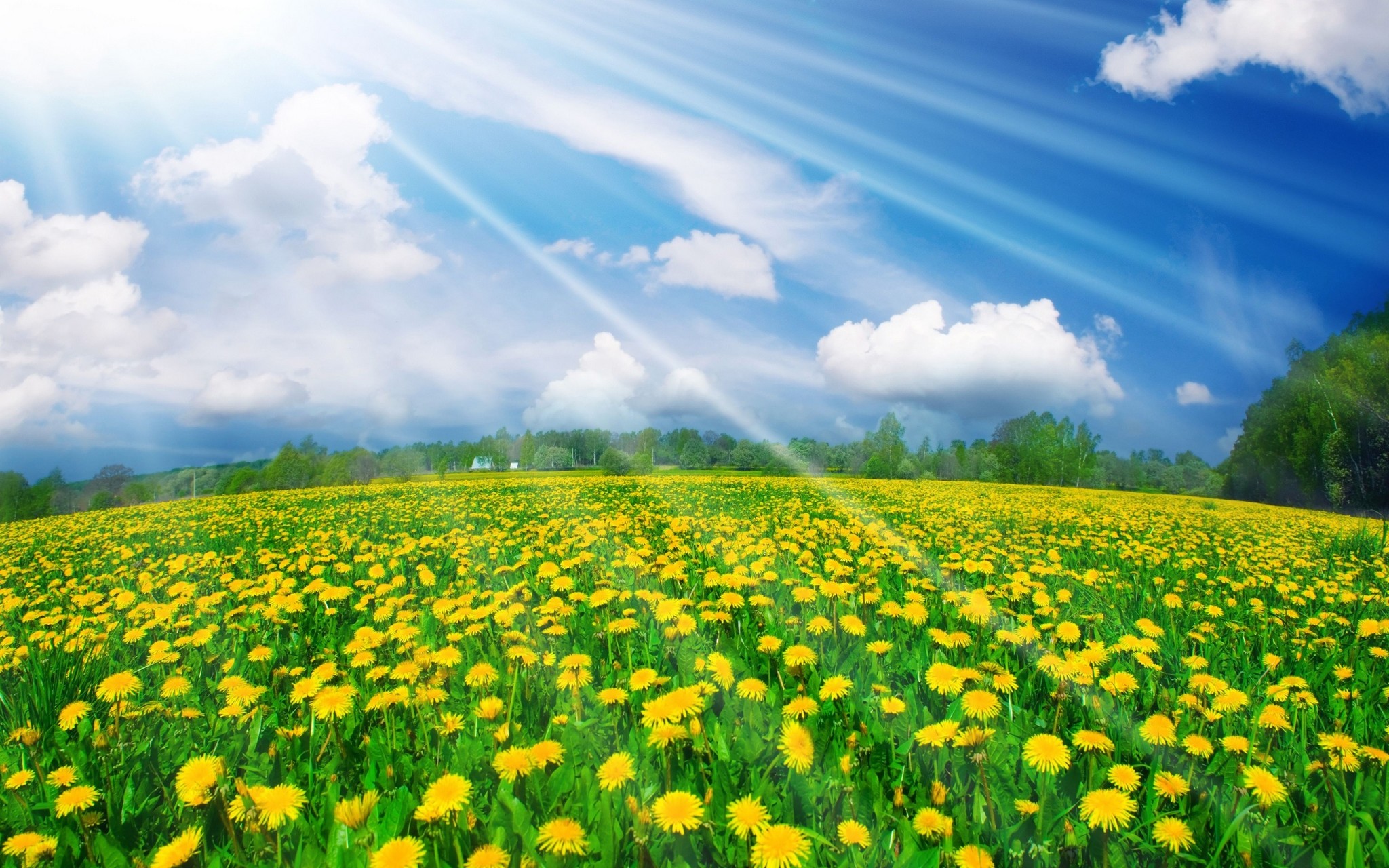 Mùa xuân đến rồiÁnh xuân tươi sáng.
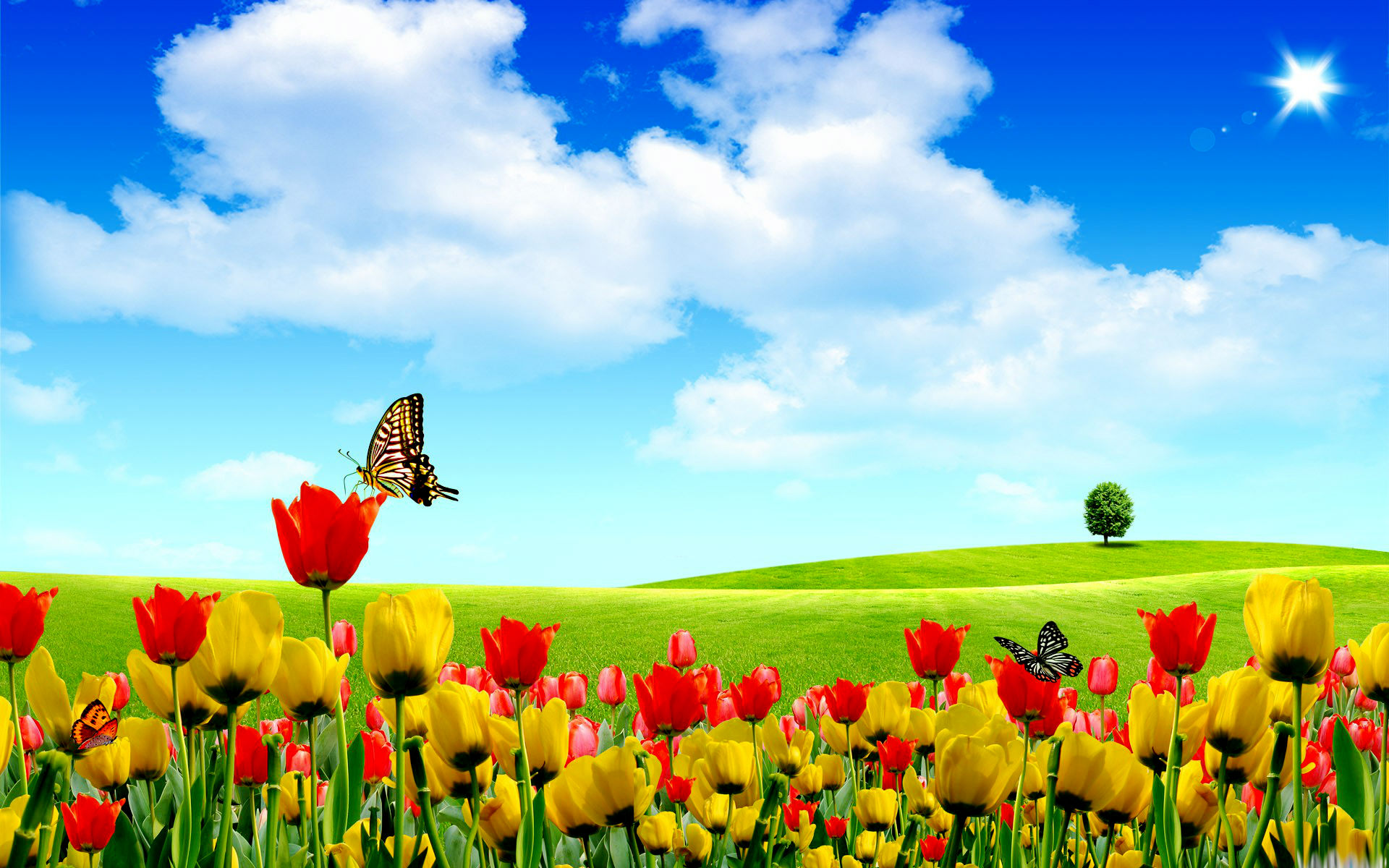 Đám mây bông trắngNỗi giữa trời xanh
Gió đưa bồng bềnhCao vời lồng lộng
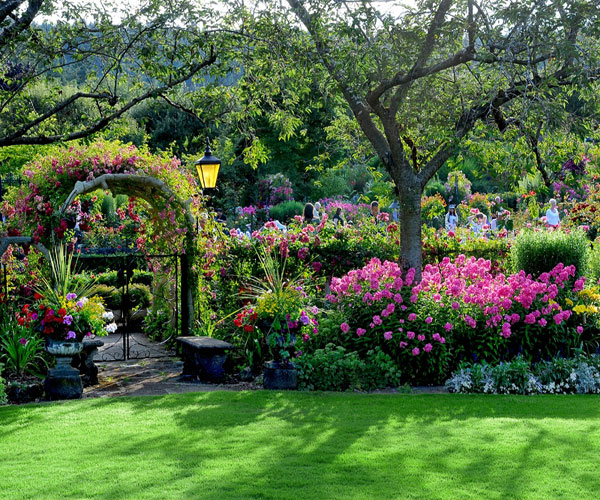 Vườn thênh thang rộngCỏ non xanh vờn
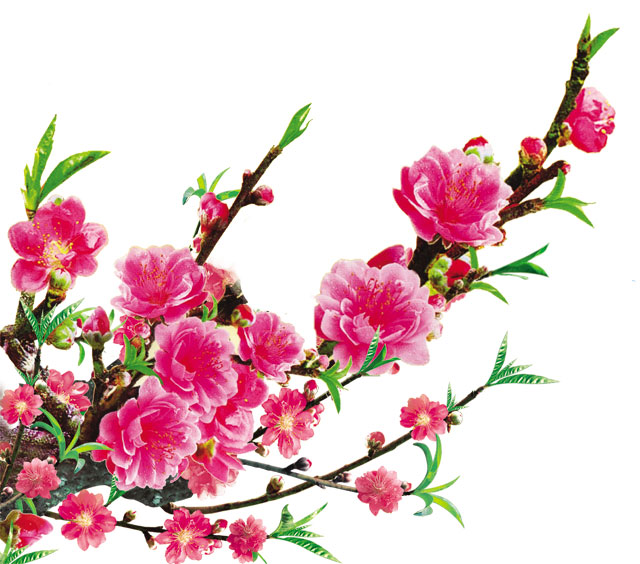 Hoa đào tươi thắm
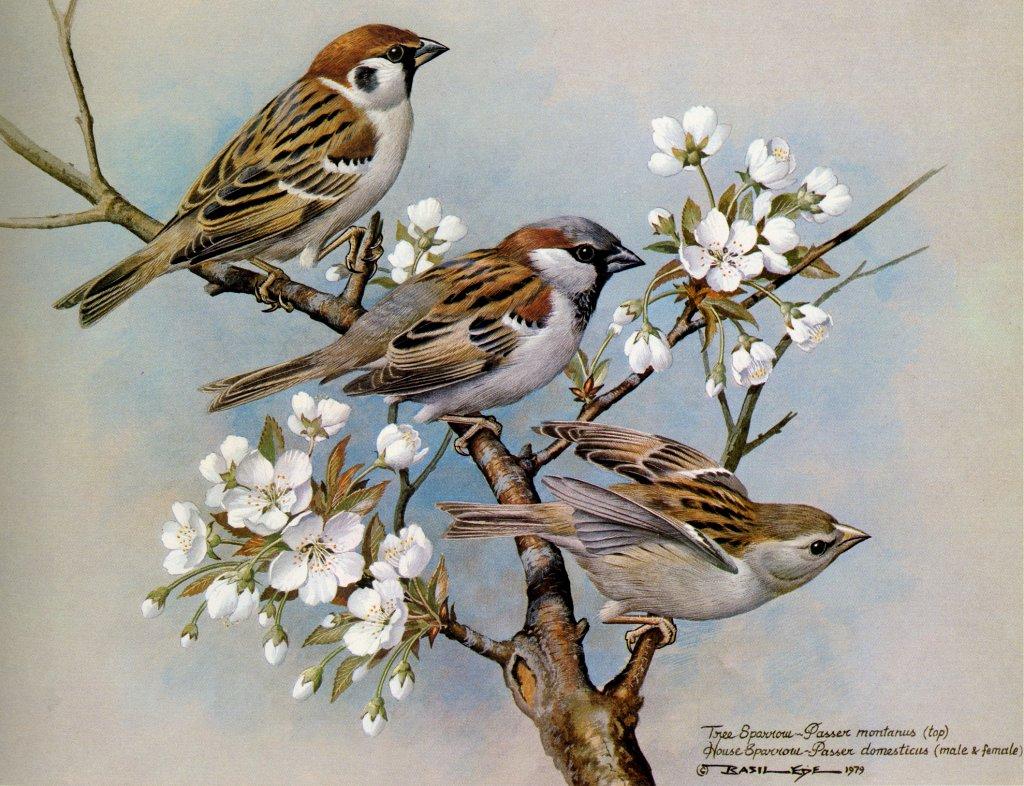 Vườn xuân đầm ấm
Ríu rít chim ca.
- Câu thư đầu tiên nói về điều gì?
- Các bạn nhỏ trong bài thơ được đi đâu?
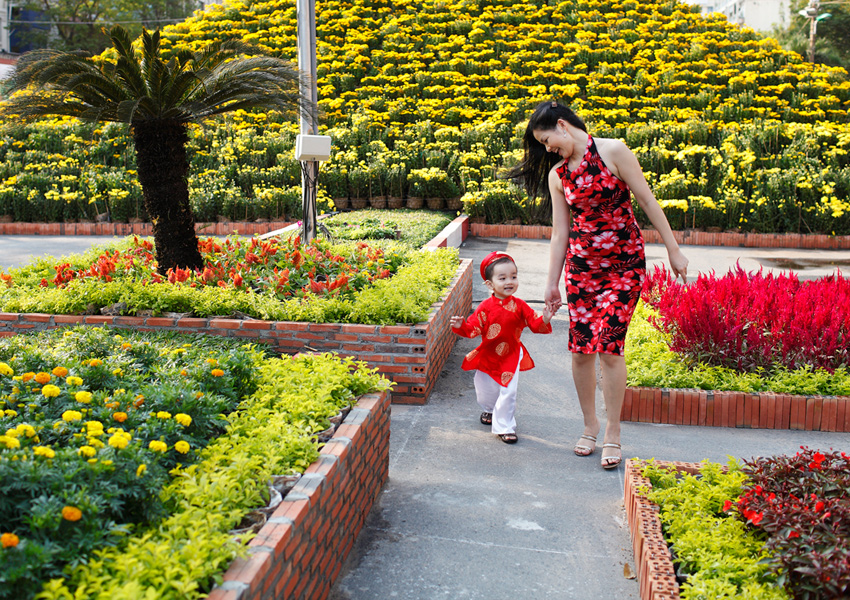 Dung dăng dung dẻDẫn trẻ đi chơi
- Mùa xuân được miêu tả như thế nào?
- Được thể hiện qua những câu thơ nào?
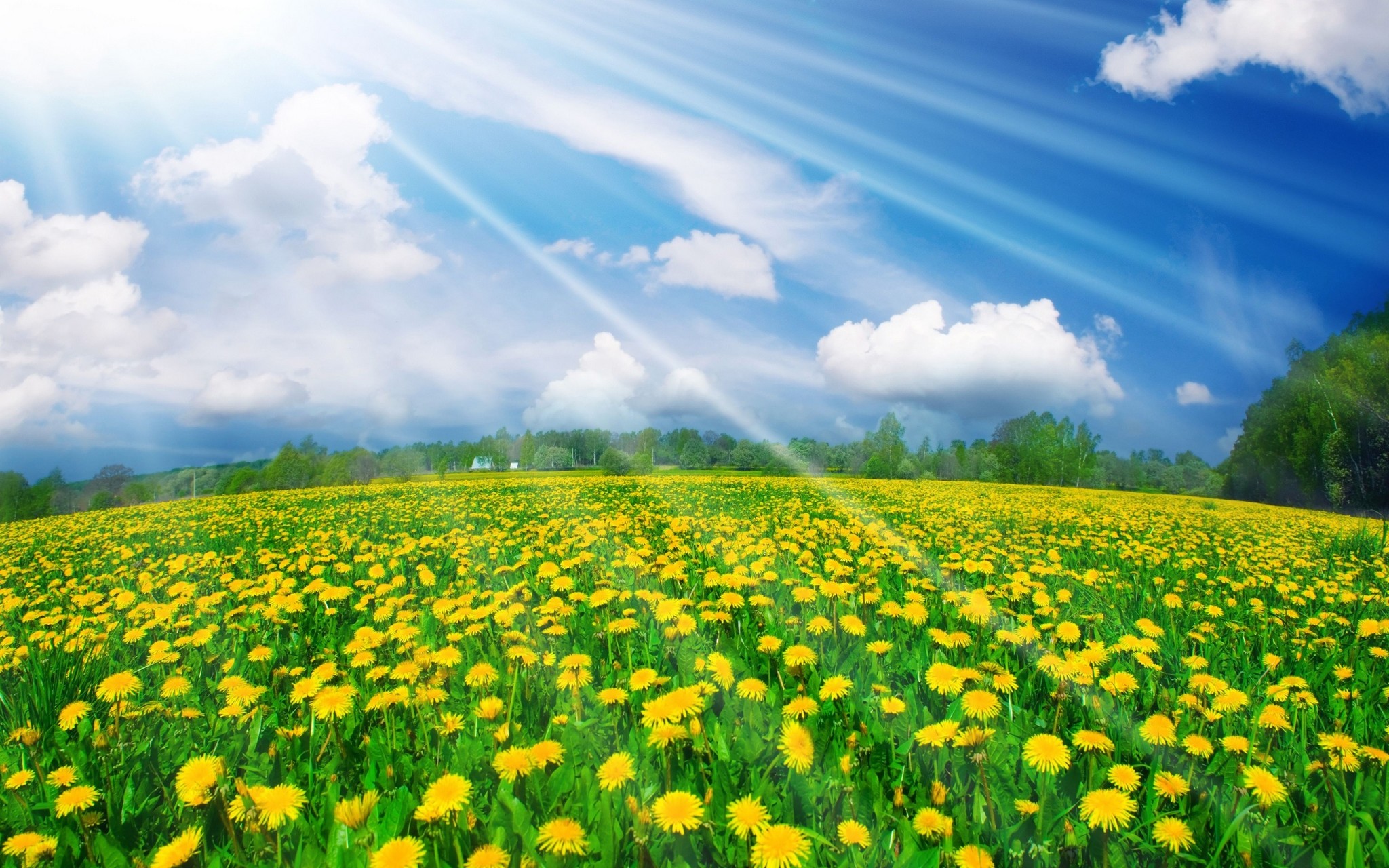 Mùa xuân đến rồiÁnh xuân tươi sáng.
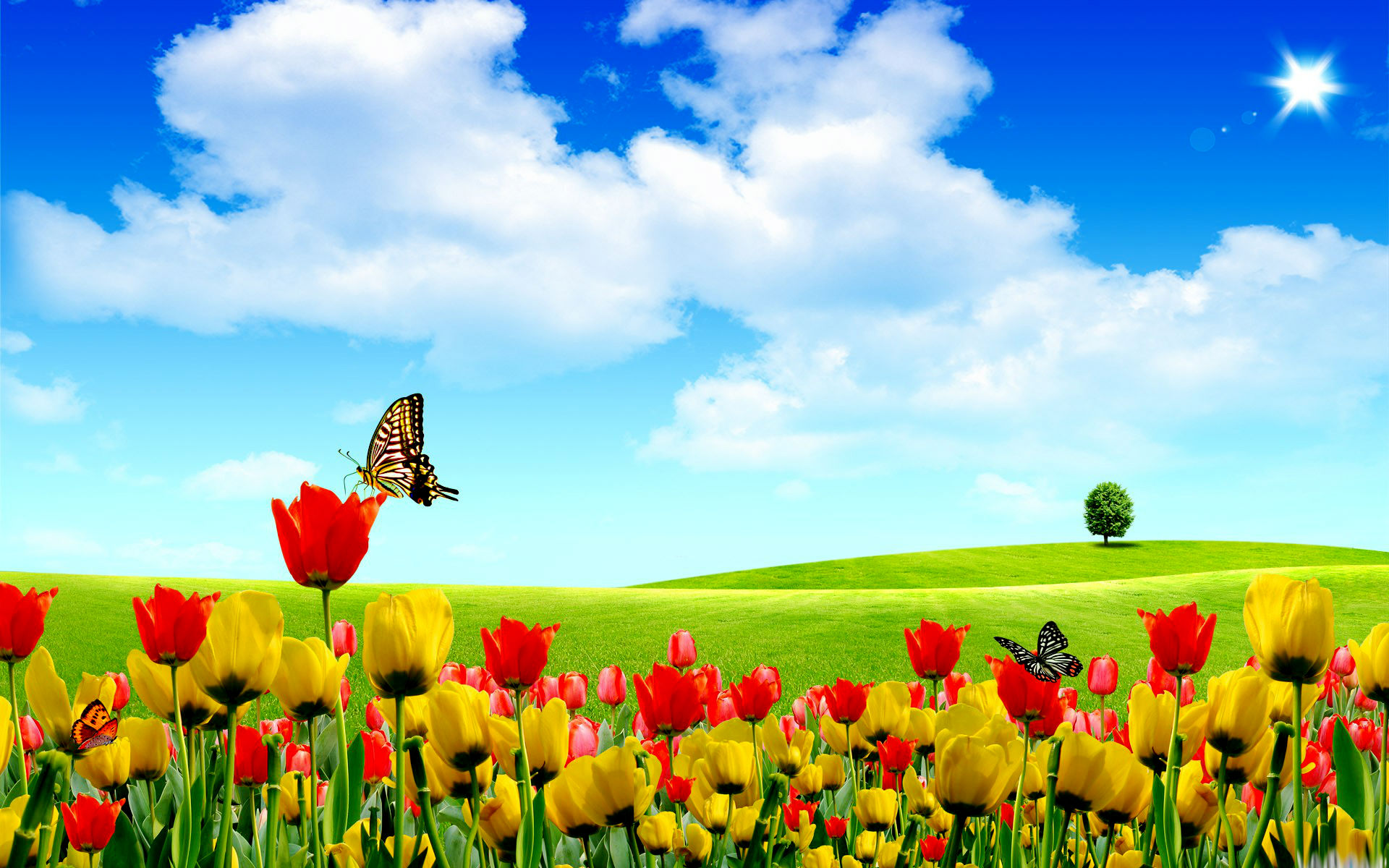 Đám mây bông trắngNỗi giữa trời xanh
Gió đưa bồng bềnhCao vời lồng lộng
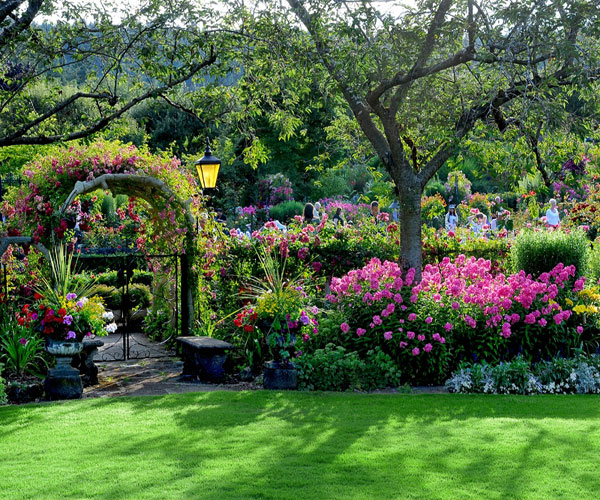 Vườn thênh thang rộngCỏ non xanh vờn
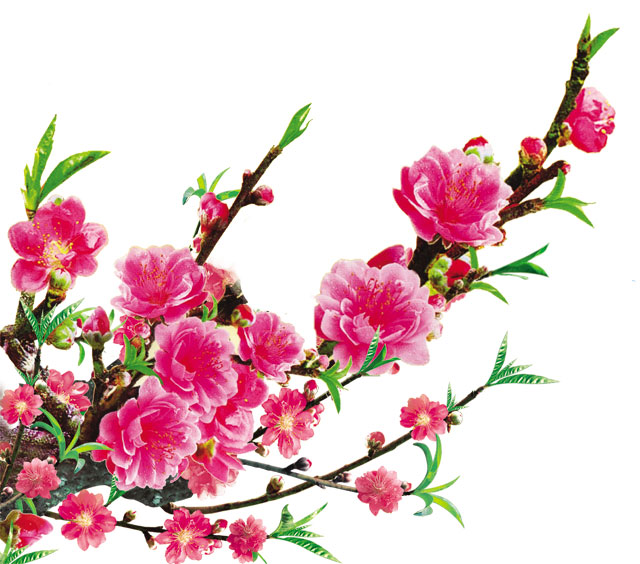 Hoa đào tươi thắm
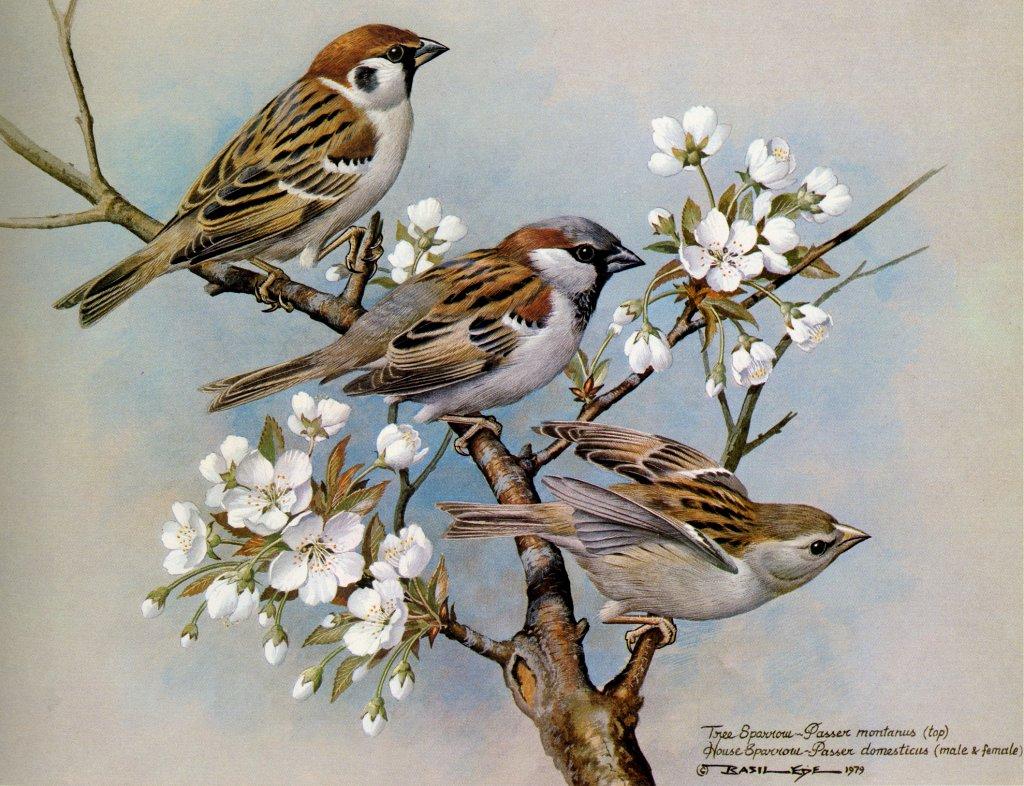 Vườn xuân đầm ấm
Ríu rít chim ca.
- Câu thư đầu tiên nói về điều gì?
- Các bạn nhỏ trong bài thơ được đi đâu?
- Mùa xuân được miêu tả như thế nào?
- Được thể hiện qua những câu thơ nào?
- Ngoài ra trời xuân còn có gì nữa?
- Đám mây ra sao?
- Gió như thế nào?
- Cỏ, cây hoa lá mùa xuân như thế nào?
- Bông hoa đào đươc miêu tả như thế nào?
- Được thể hiện qua câu thơ nào?
- Cô trích dẫn lại các đoạn thơ
+ Giáo dục trẻ: Biết được khi mùa xuân đến thời tiết rất đẹp, hoa cỏ đua nhau nở, chim chóc hót véo von để chào đón mùa xuân